ГИБЕЛЬ КОМСОМОЛЬЦА
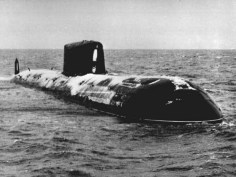 Подготовил: Балыбердин А.Г.
КОМСОМОЛЕЦ НА ДНЕ
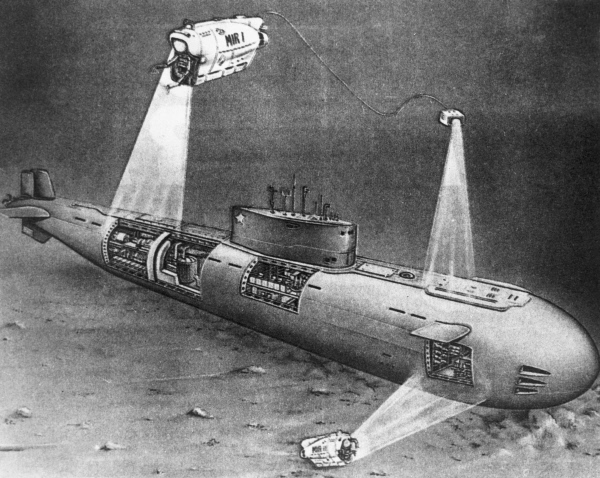 ЛОДКА НА ВОДЕ ПЕРЕД ПОГРУЖЕНИЕМ
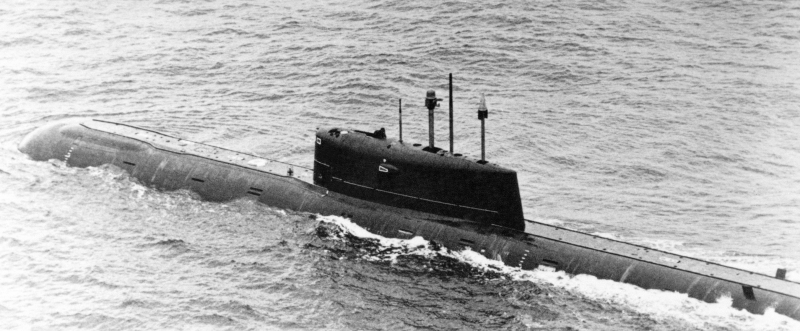 ПОХОРОНЫ КОМСОМОЛЬЦА
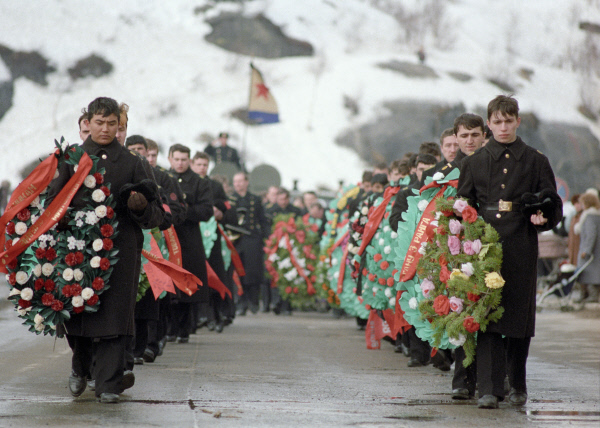 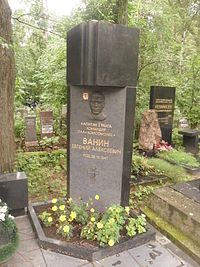 МОГИЛАКОМАНДИРАПОДВОДНОЙЛОДКИКОМСОМОЛЕЦ
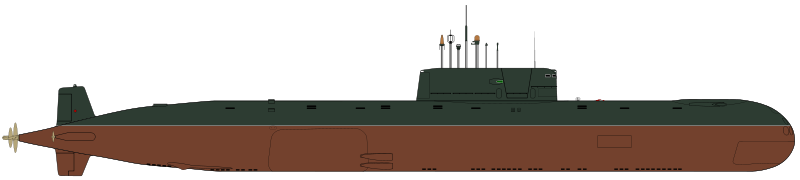 СХЕМА ПОСЛЕДНЕГО ПЛАВАНИЯ
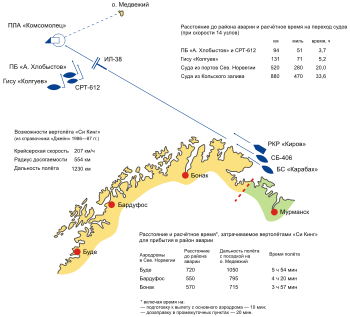 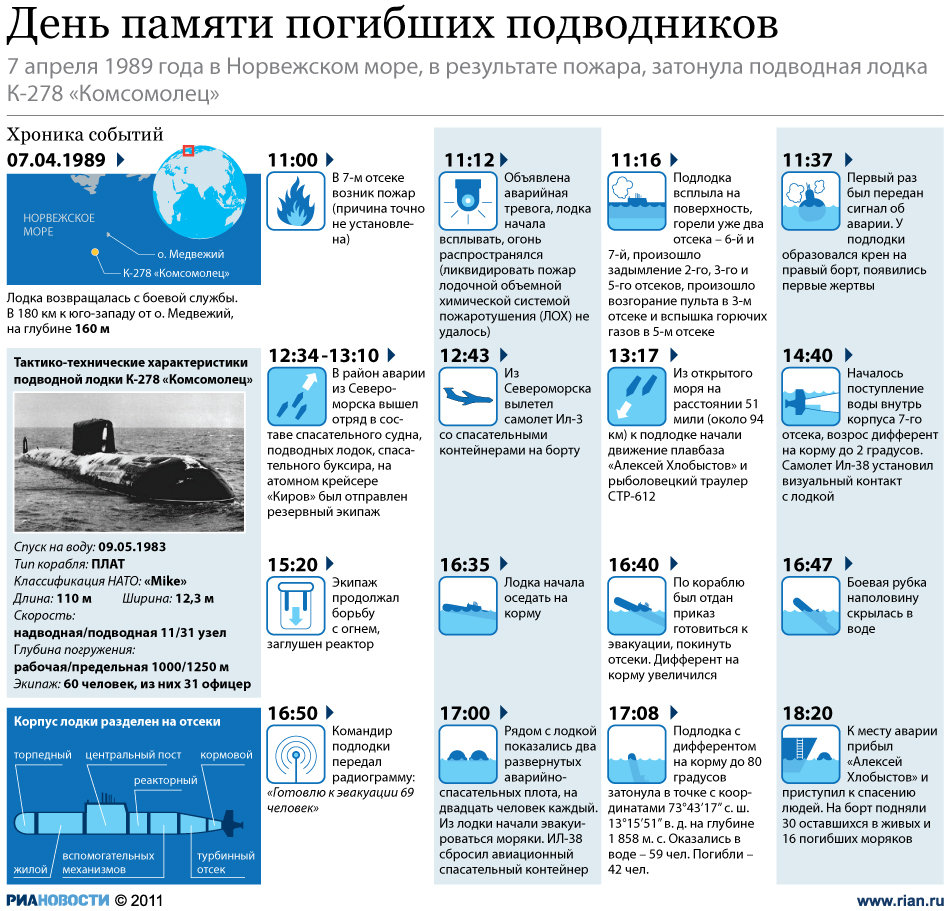 ХОРОШО УЦЕЛЕВШИЕ  ЧАСТИ СУДНА
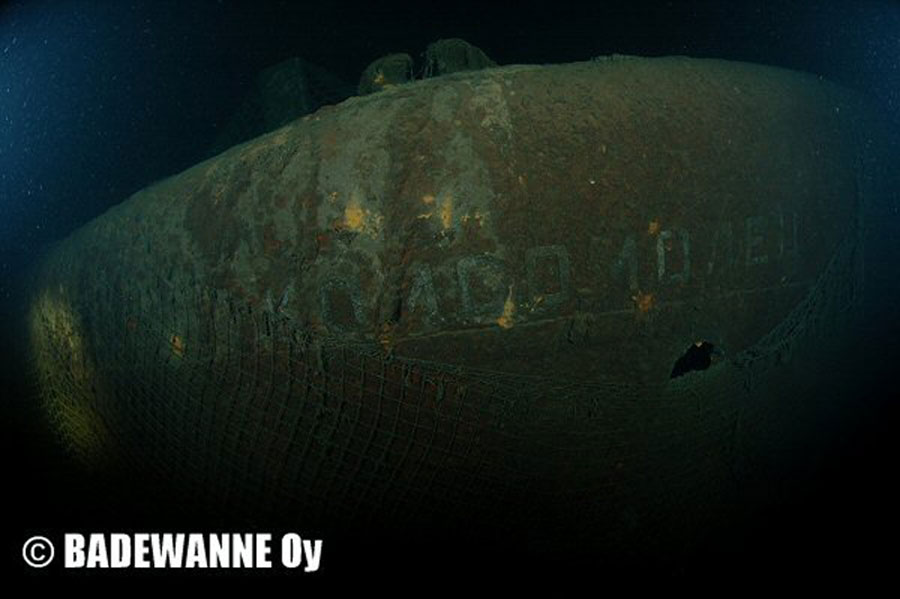 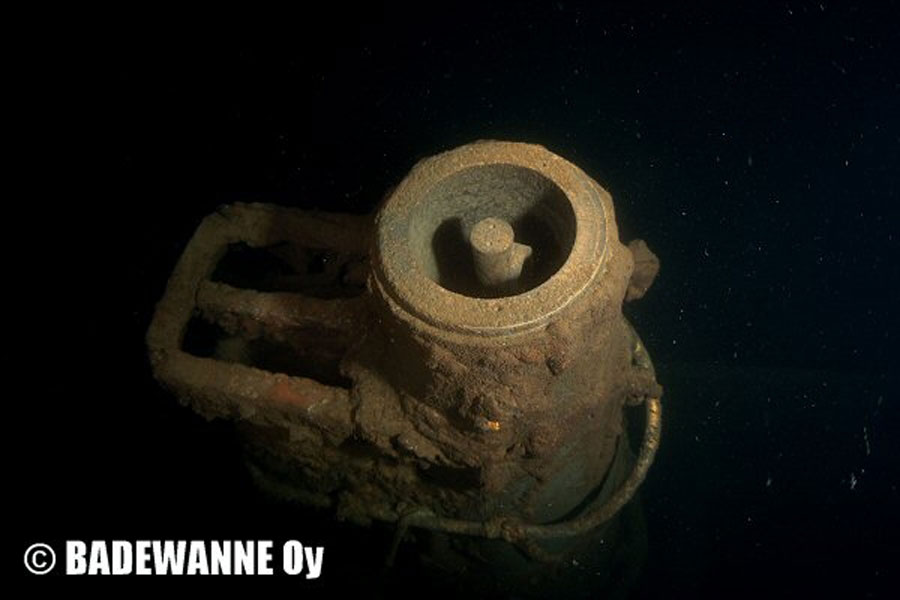 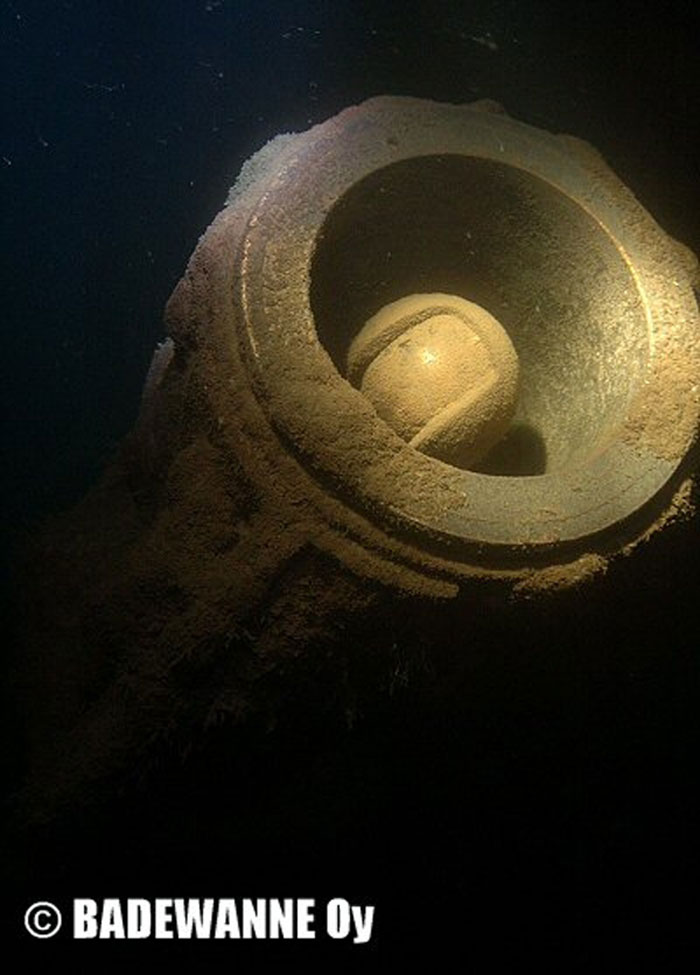 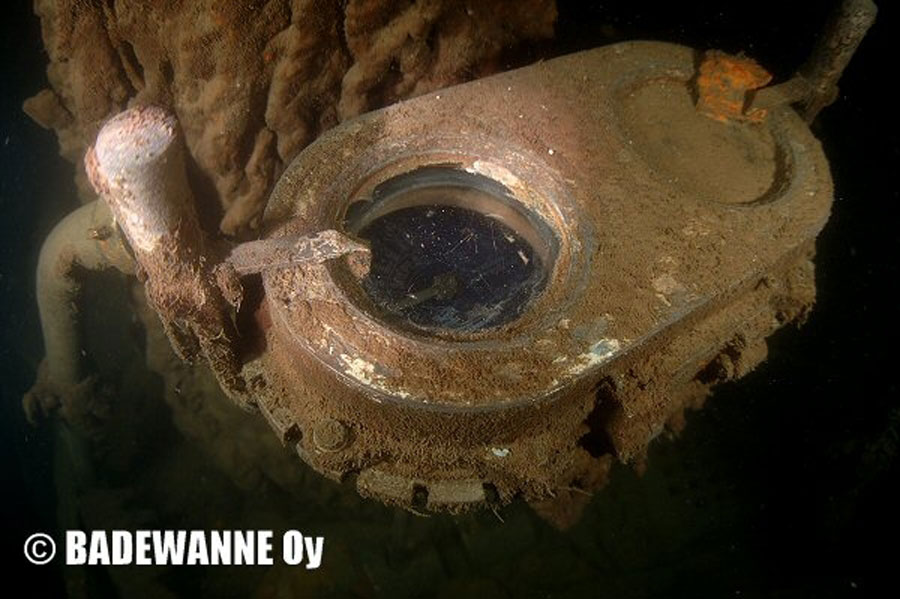 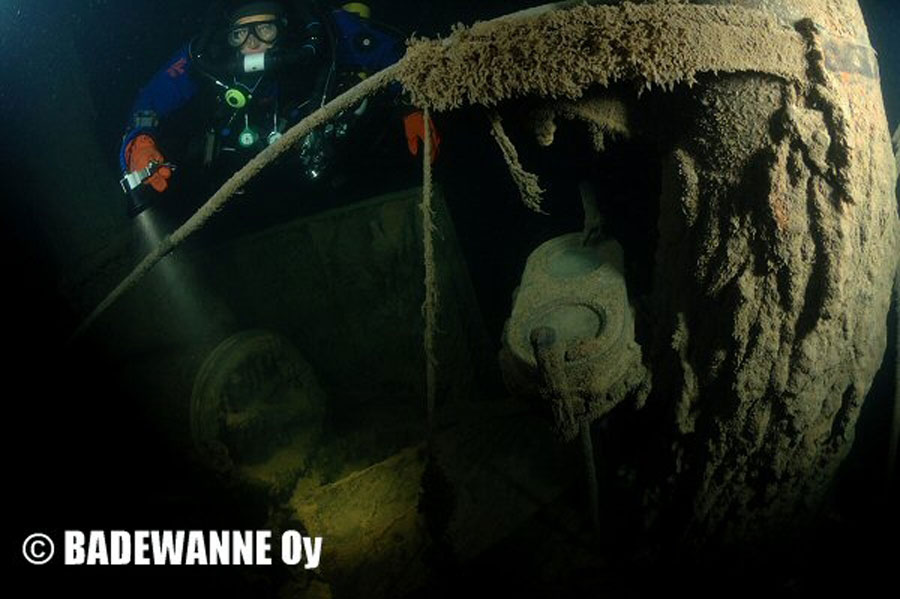 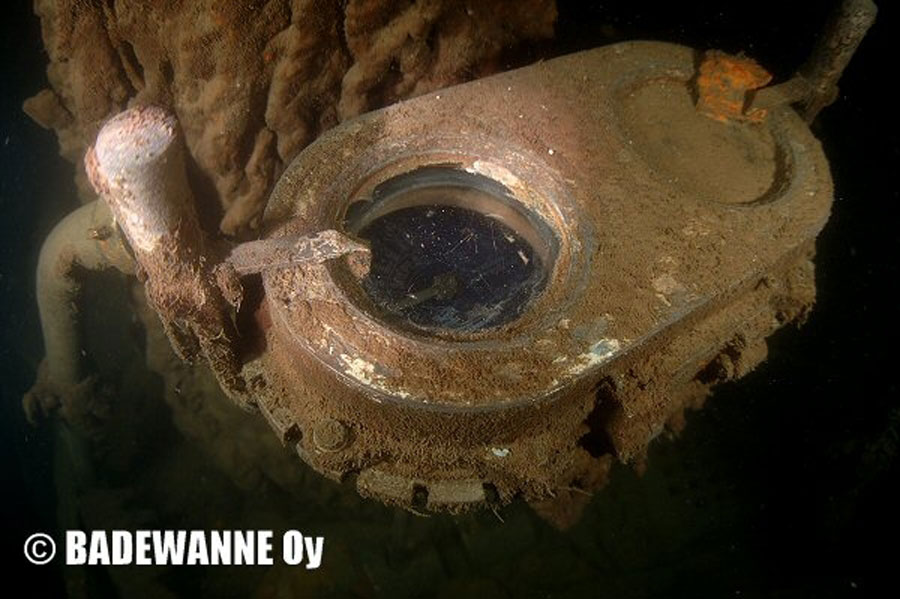 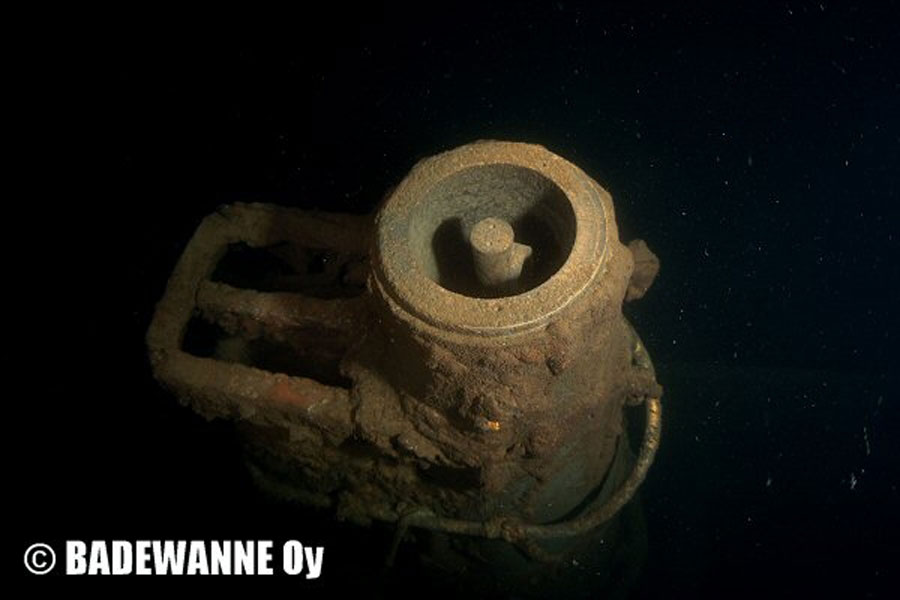